КОМАНДА «ПУТЬ ТОРМОЗНОЙ»
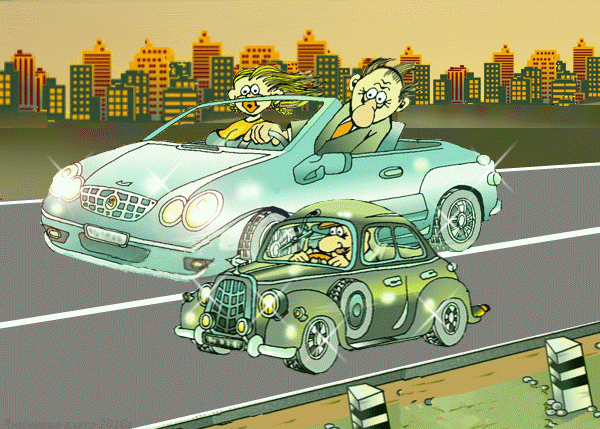 ЧЕМ ЗАНИМАЕТСЯ ОТРЯД?
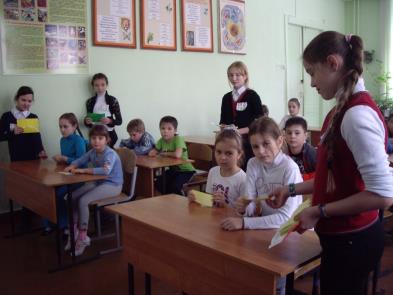 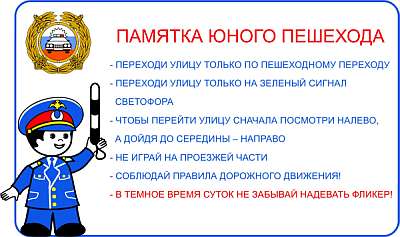 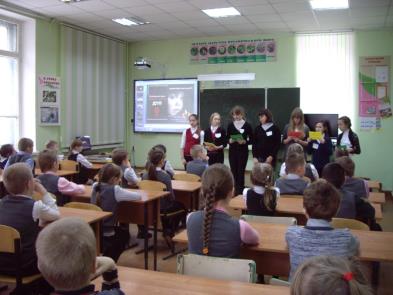 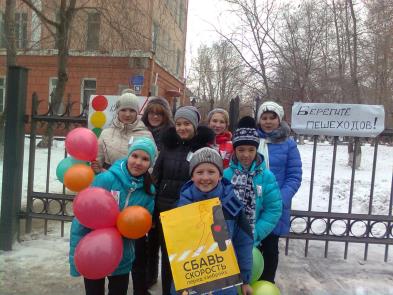 ПИШУТ ПИСЬМА ШКОЛЬНИКИ
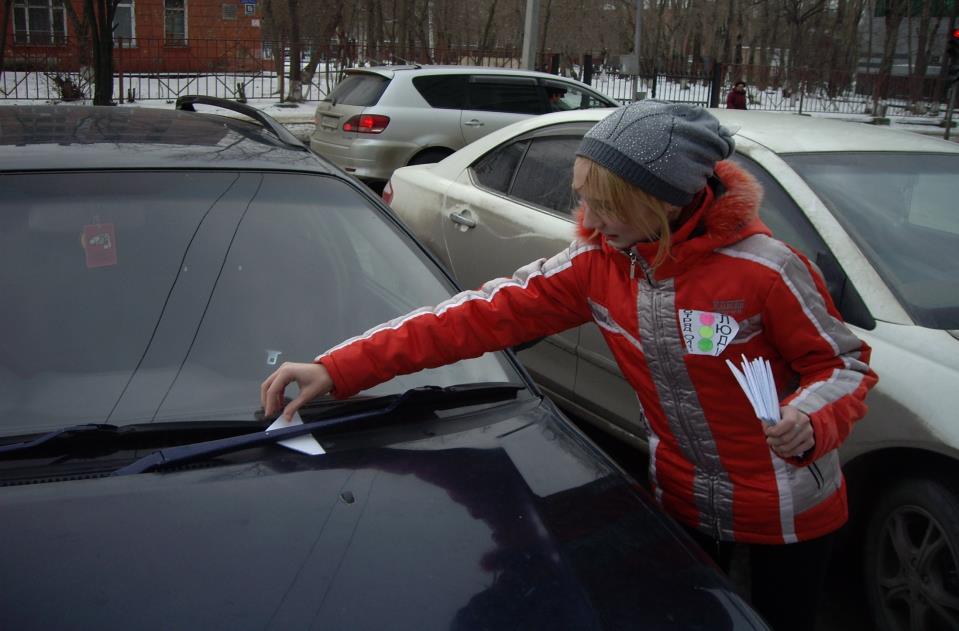 СОБЛЮДАЙТЕ ПДД ПЕШЕХОДЫ и ВОДИТЕЛИ!
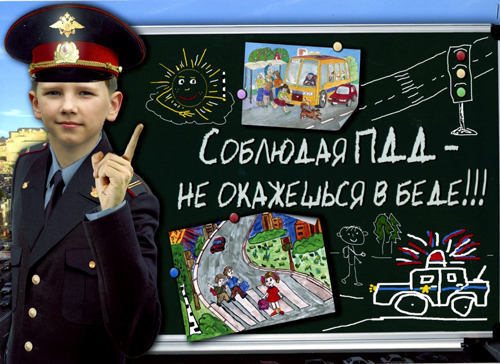 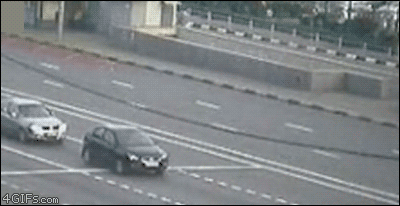 НА ДОРОГАХ МЫ ИГРАТЬ НЕ БУДЕМ…
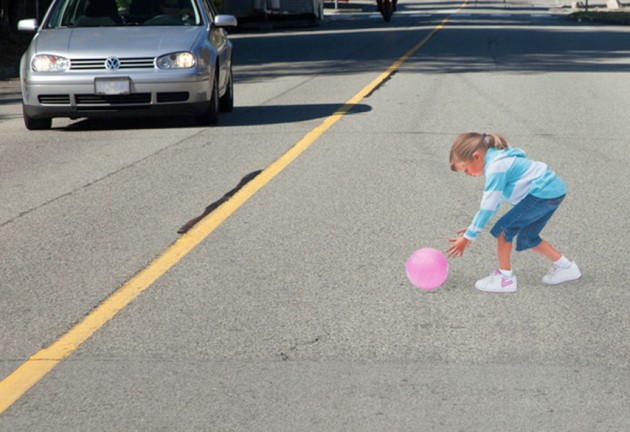 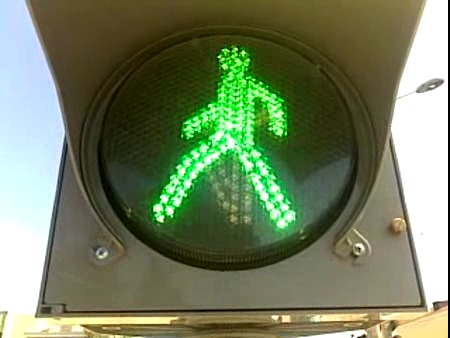 СВЕТОФОРУ ПОДЧИНЯЕМСЯ МЫ СВЯТО…
И ДЕВИЗ У НАС ВСЕГДА:
БЕЗОПАСНЫМ ДОРОГАМ  СКАЖЕМ – ДА!